Curriculum Interventions Vary in Effect on Microbiology Utility Value in Nursing Students
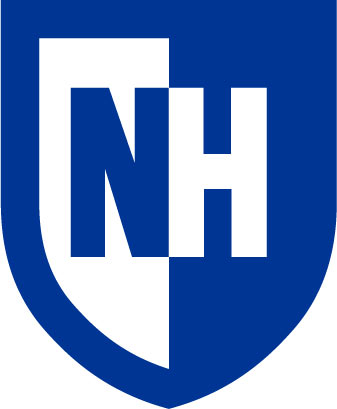 Jennifer Calawa & Melissa Aikens
University of New Hampshire
603-548-0714
jennifer.calawa@unh.edu
INTRODUCTION
RESULTS
Despite Nursification, Utility Value Average Decreases In Nursing Students Post-Survey
Why do undergraduate nursing students dislike bioscience?
Figure 4
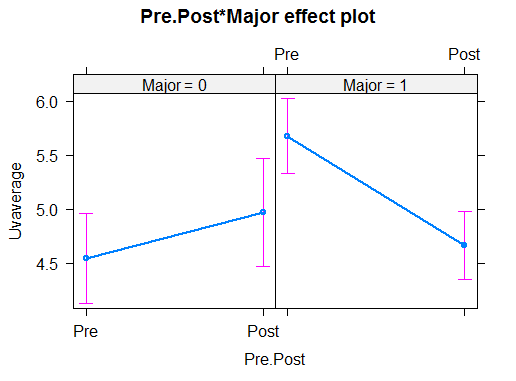 C
B
A
***
p < .0005
Figure 1: Issues in undergraduate bioscience training for nursing students.
Nursing education literature reports that undergraduate nursing students perceive microbiology as difficult, anxiety-provoking, and unimportant to their futures due to a variety of factors (Fig. 1).  Bioscience training is being reduced or cut from curricula as a result (1). As a result, every aspect of healthcare from the top public health threats worldwide (Table 1) to regular patient care suffers, costing thousands of lives and millions of dollars every year (2).
α = .94
Figure 3: Utility value scores significantly decreased for nursing major students after completing the “nursified” curriculum. (A) UV averages from pre- and post-surveys for for nursing and control students. (B) Linear modeling significant effects and estimated marginal means for nurses and control group. An interaction of major and survey timing affect average UV score. (C) Utility value averages by survey question for nursing students. (D) Likert-type survey scale numerical interpretation of utility value (importance for future career).
D
2 - Unimportant
7 - Very Important
3 - Somewhat Unimportant
4 - Neither
5 - Somewhat Important
6 - Important
1 - Very Unimportant
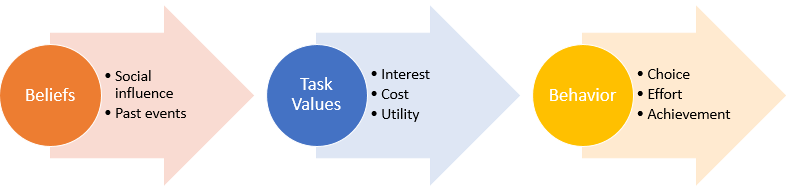 Writing Interventions Ameliorate Utility Value Change in Nursing Students
Figure 5
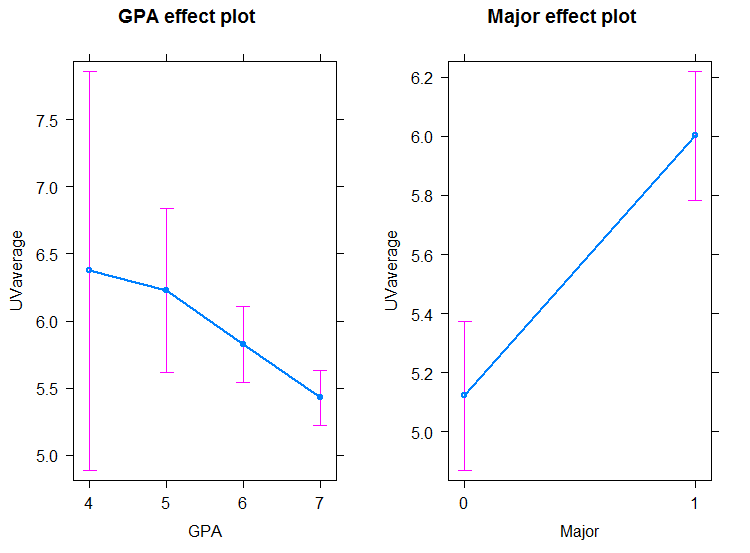 A
B
C
Expectancy-value theory states that how we perceive the value of a task informs motivation towards that task (Fig. 2). Understanding a skills or information to be useful for future goals (utility value) improves effort and overall performance in STEM courses for undergraduate students. “Nursification” of microbiology curricula combines science content with nursing theory and practice to attempt to improve utility value perceptions, translating to improved student learning outcomes and future healthcare practices. Utility value writing interventions significantly improve utility value and performance for undergraduate students in introductory biology courses (3), but to date, no studies have been completed on nursing students.
RESEARCH QUESTION
Figure 4: Utility value scores do not significantly change for nursing or non-nursing major students after completing the “nursified + writing” curriculum. (A) UV averages from pre- and post-surveys for for nursing and non-nursing control students. No significant decrease in average UV score occurred between pre- and post-surveys in 2020 for either nursing or the control group. (B) Linear modeling significant effects for nurses and control group. GPA and Major predict the average reported UV score regardless of completing the “nursified + writing” curriculum. (C) GPA distribution by major. Despite a slight decrease in average utility value with increasing GPA, the proportion of nursing students with a higher GPA is greater than non-nursing students.
How do curriculum interventions (“nursification” and writing assignments) affect microbiology utility value for undergraduate nursing majors?
CONCLUSIONS AND FUTURE DIRECTIONS
METHODS
The BMS 501: Microbe and Human Disease lab curriculum was “nursified” according to recent literature and professional society guidelines in fall 2019. In fall 2020, a utility value writing intervention was assigned three times over the semester to supplement the “nursified” curriculum. A pre- and post-survey, generated from validated questions, was used to gather data on student perceptions of microbiology before and after completing the “nursified” or “nursified + writing” curriculum.
Undergraduate nursing students report higher utility value for microbiology than non-nursing students but can show significant decrease after taking a microbiology class
“Nursification” of microbiology curricula alone does not improve utility value in nursing students; disconnect can persist between nursing expectations vs. reality
Simple, easy-to-implement writing assignments can preserve higher utility value in undergraduate nursing students
Do UV writing interventions help close the achievement gap in URM nursing students?
Thank you to Juan Rojo for his support in curriculum redesign and implementation.
Support for this work was provided through 
the University of New Hampshire Summer Teaching Assistant Fellowship (STAF) Award.
Acknowledgements and References
Cox, J.L., M. D. Simpson, W. Letts, and H.M.A. Cavanagh. 2015.  Re-thinking microbiology/infection control education to enhance the practice-readiness of health professional students: more than just a curriculum issue.  J. Learn. Des. 8(1):55-67.
 Stone, P.W.  2010.  Economic burden of healthcare-associated infections: an American perspective.  Ex. Rev. Pharm. 9(5):417-422.
Harackiewicz, Judith M et al. “Closing achievement gaps with a utility-value intervention: Disentangling race and social class.” Journal of personality and social psychology vol. 111,5 (2016): 745-765. doi:10.1037/pspp0000075
[Speaker Notes: Text 24 font
Subheadings 32 font

Potential Novel Biofilm Regulation in V. fischeri Symbiosis

Uncovering Potential Symbiotic Phenotype Regulators Using Comparative Genomics

Symbiotic Phenotype Regulation:]